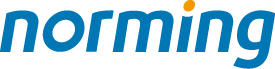 What’s New in Asset Management2022, 2024 & 2025
About Norming
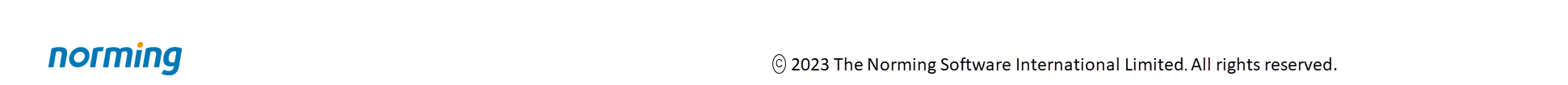 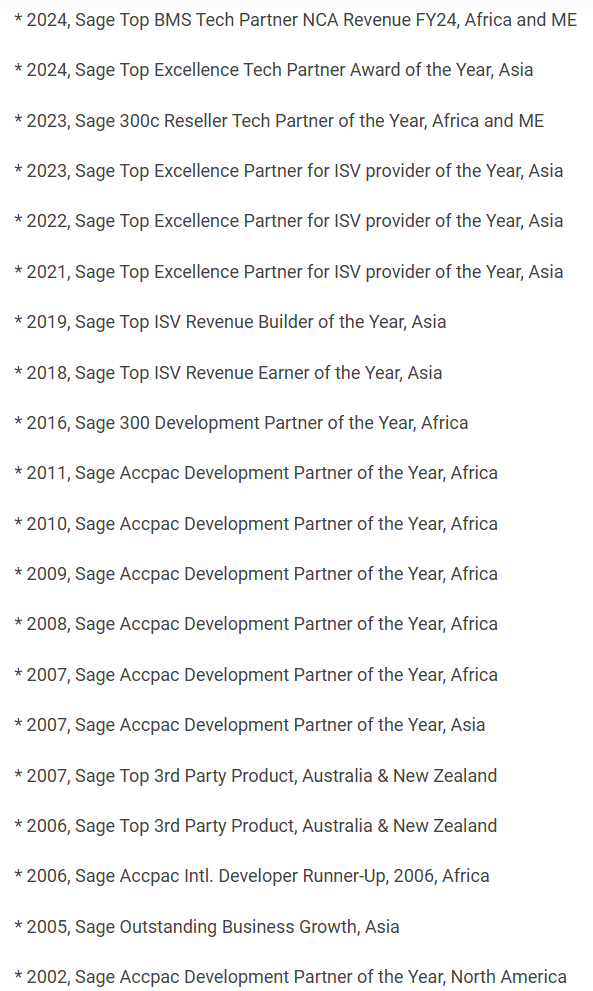 [Speaker Notes: We’re part of Sage ecosystem since 2000, and have been serving Sage customer for more than 20 years.]
Keeps getting better - upgrade to the newest version today!
Customizable assets inquiry for smarter analysis
Easily group and view assets using predefined criterion in folders. Export inquiry result for reporting and deeper analysis
Improve integration, performance and stability
Enhanced compatibility with Sage 300 (v2019 - 2025), along with performance and stability improvements to the Web Screen version.
Continue enhancing functionalities
Further improvements to Acquisition, Asset Split, WIP Transfer and Lease Contract features.
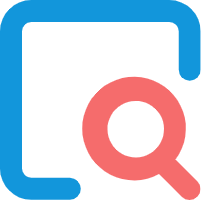 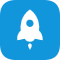 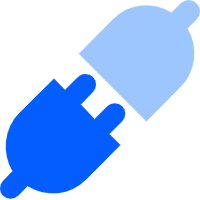 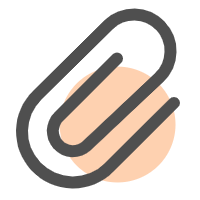 Allow to upload multiple attachments for assets
Upload unlimited supporting documents to maintain comprehensive asset records
More functionalities available in Web Screen
Provide the 'Barcode Download' function in the Web Screen
Improve license management
Activate license across multiple companies with a single click. Receive advance warnings before subscription expiry to avoid interruptions
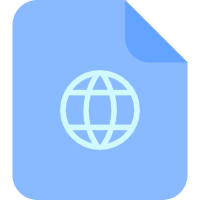 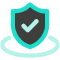 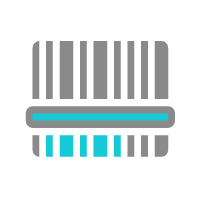 Easily track and update assets’ status with mobile app
Use the Norming eTracker App to scan and update asset status by asset category – anytime and anywhere
Enhance depreciation projection and reversal capabilities
Support more targeted depreciation projections using new filtering options. Now supports reversal of after-disposal depreciation entries
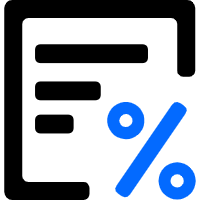 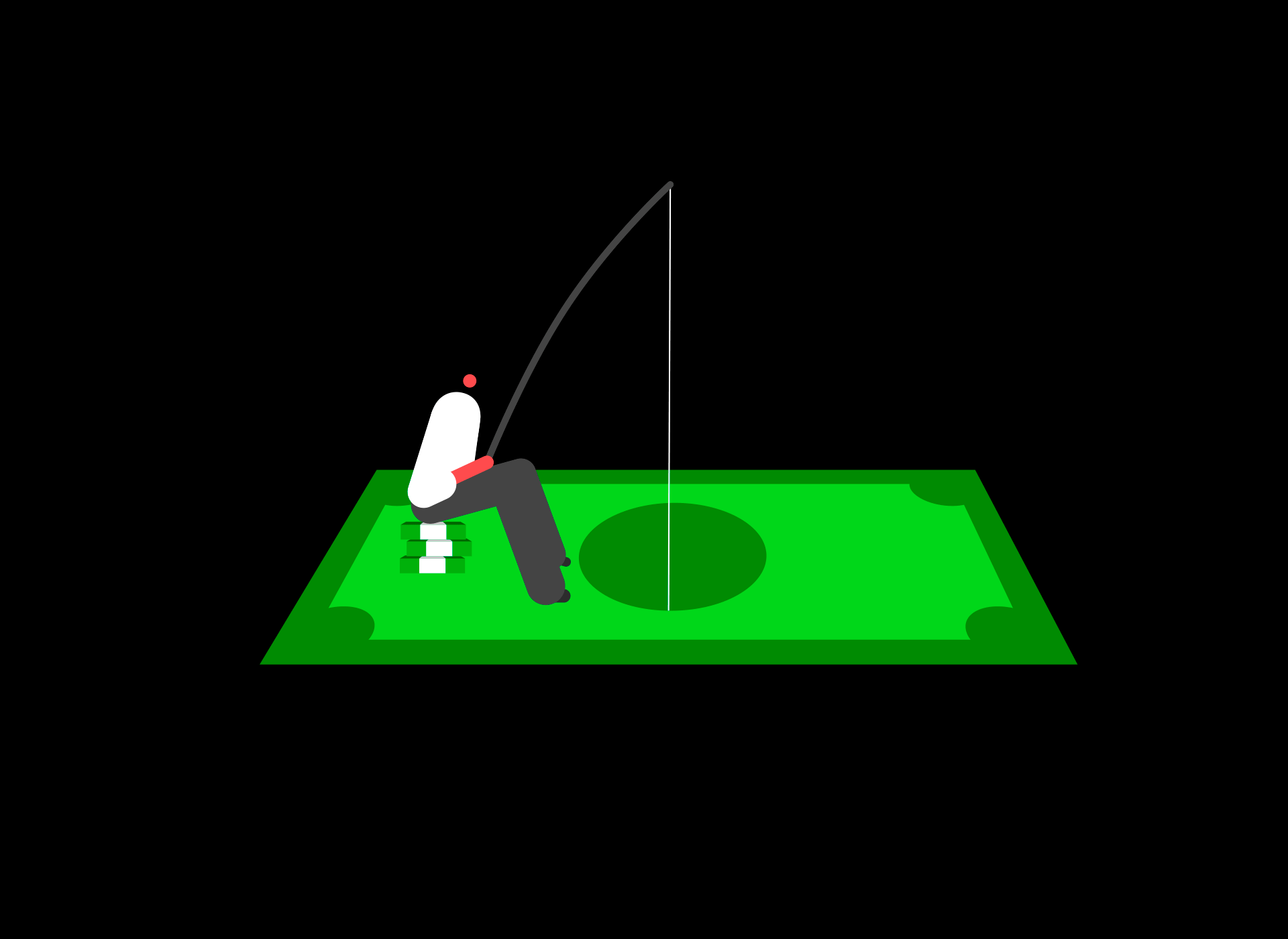 What’s New in Asset Management2022
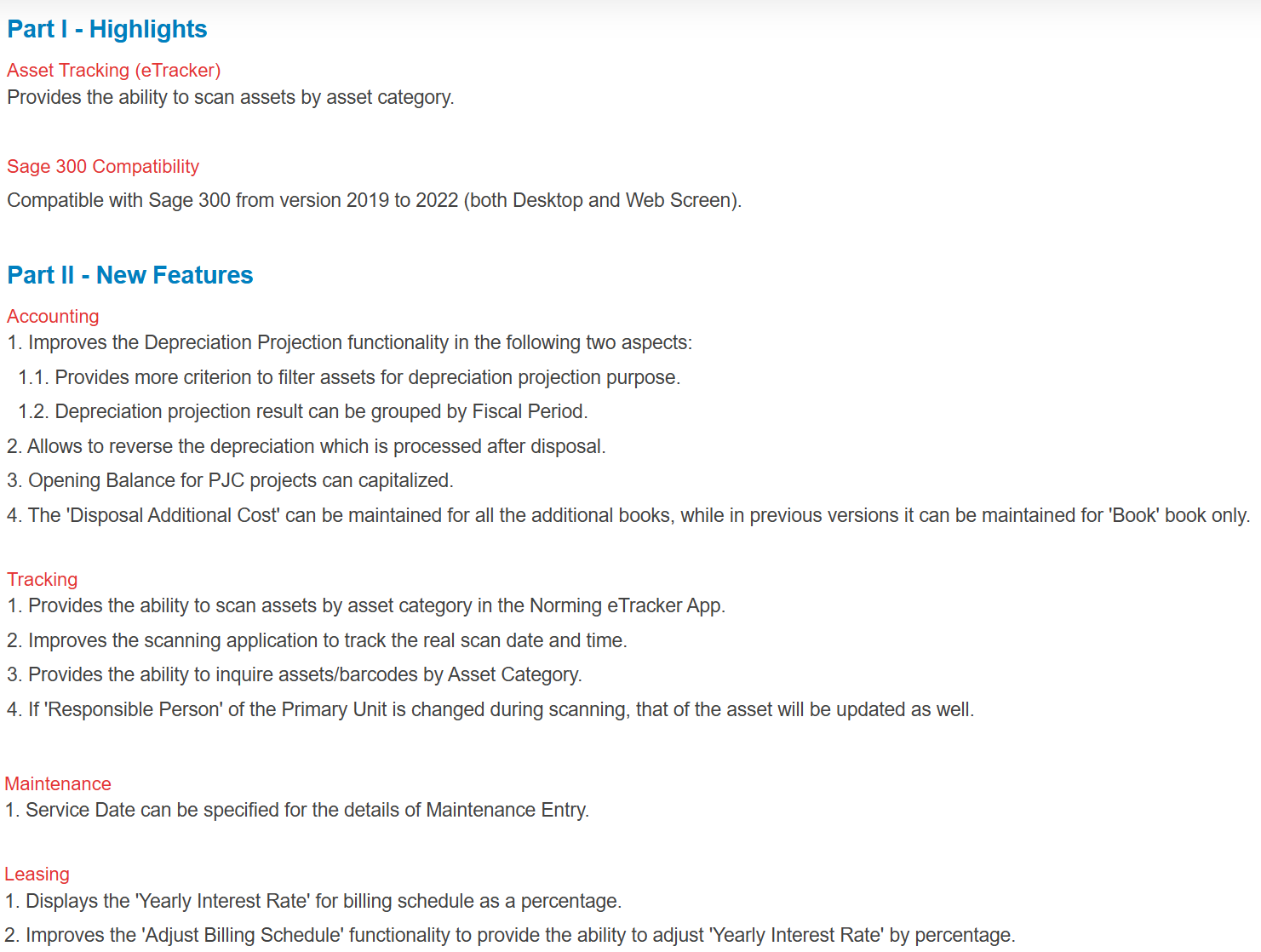 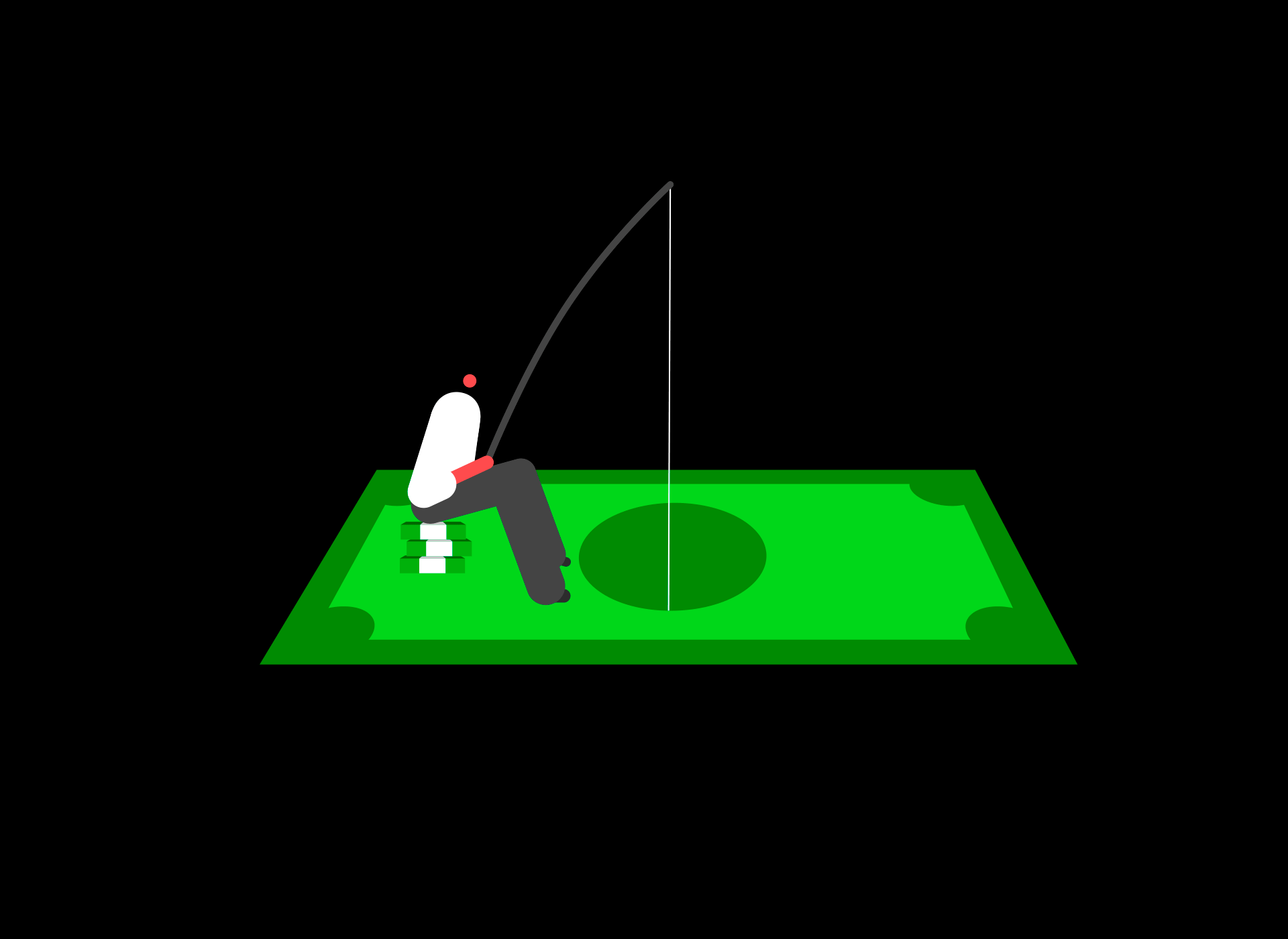 What’s New in Asset Management2024
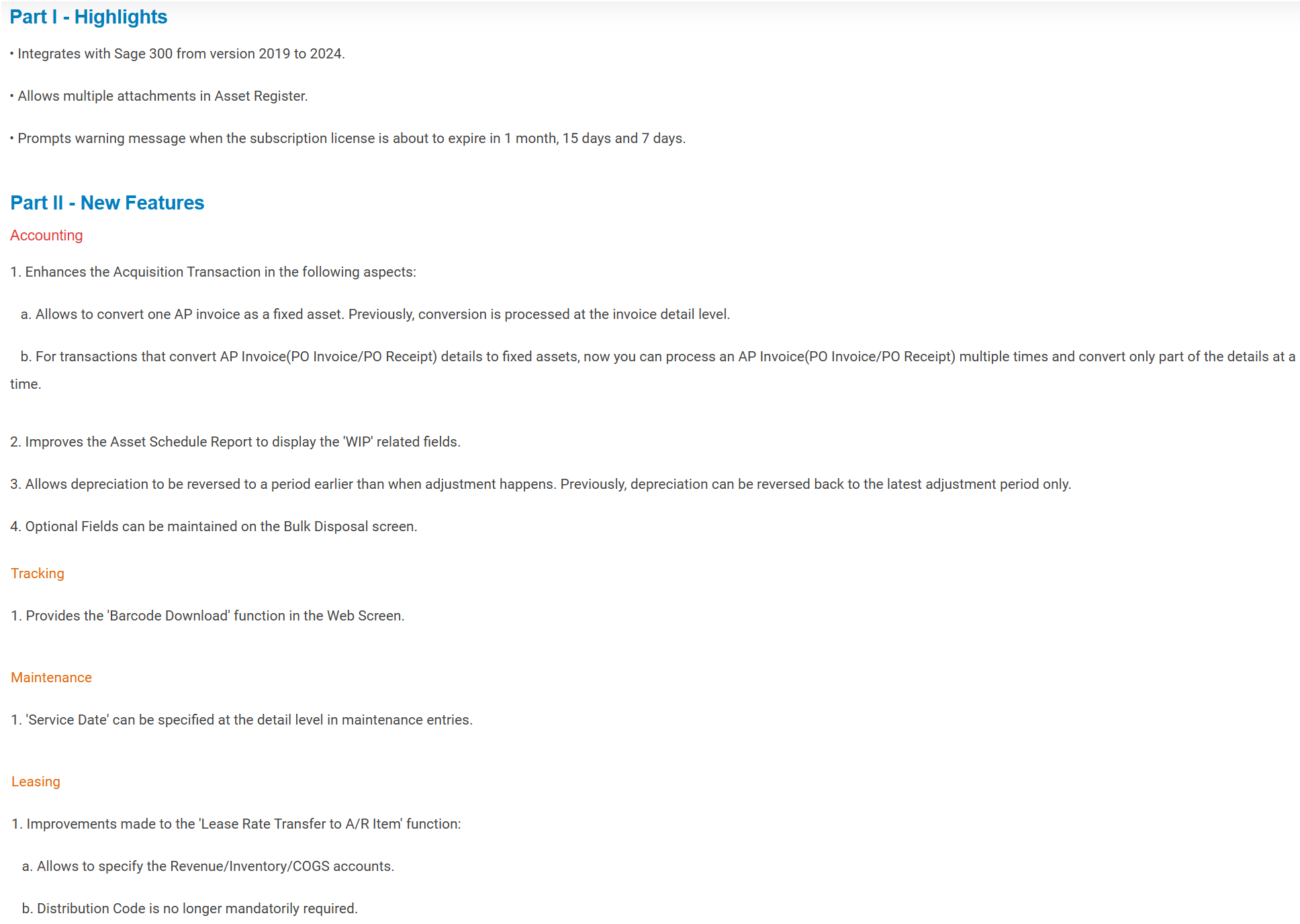 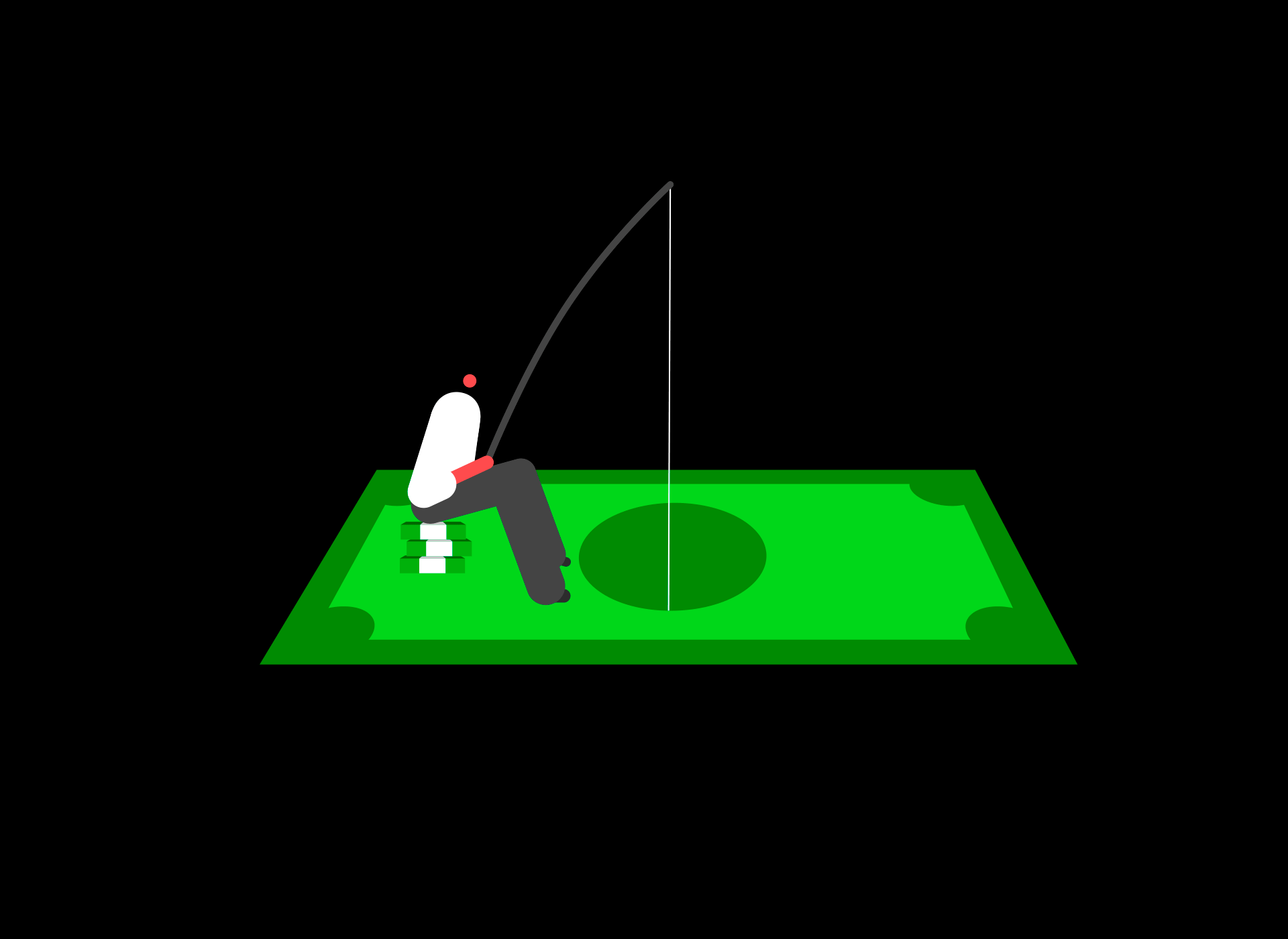 What’s New in Asset Management2025
Part I - Highlight

Customizable assets inquiry for smarter analysis
Easy to group and display assets with predefined-criterion in separate folders. Inquiry result can be exported for further analysis


Part II - New Features

Improve integration, performance and stability
Integrate with Sage 300 from version 2019 to 2025. Improve performance and stability of Web Screen version

Acquisition
Provides the ability to select and dis-select all when converting PJC projects to fixed assets.

Split
Units’ location and description can be copied to split-to assets.

WIP Transfer
Allows to preview the to-be-transferred assets, where you can remove the WIP/Assets you don’t want to convert.

Lease Contract
Rename the ‘Start Lease Contracts’ to ‘Start/Complete Lease Contracts’, where you can start or complete asset lines in selected lease contracts.
Thank You !